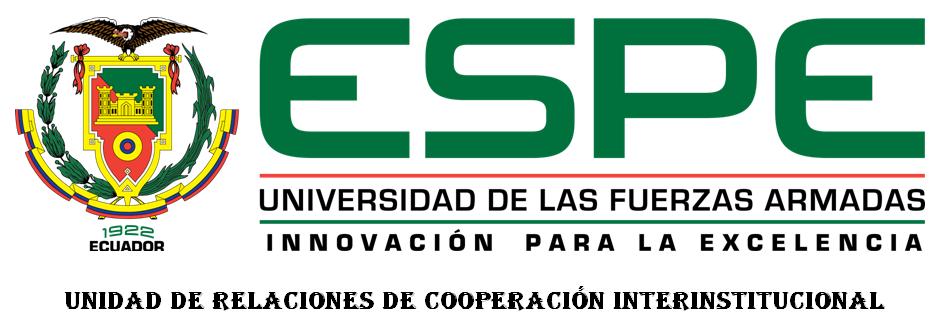 ESTUDIO QUE DETERMINE LA INCIDENCIA DE LOS GUIONES TURÍSTICOS ETNOGRÁFICOS, PARA TURISTAS NACIONALES Y EXTRANJEROS DE 25 A 60 AÑOS DE EDAD EN EL CANTÓN FRANCISCO DE ORELLANA, EN LA CIUDAD DEL COCA..


  
AUTORA:
SASKYA YOHANNA GIRALDO VINCES

2017
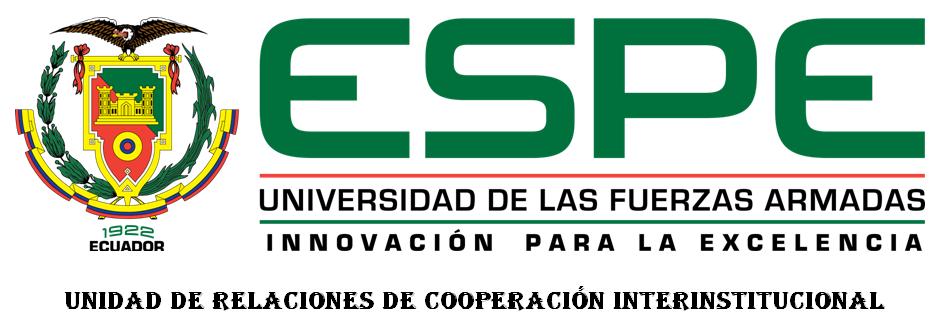 CAPÍTULO 1
ASPECTOS GENERALES “EL COCA”
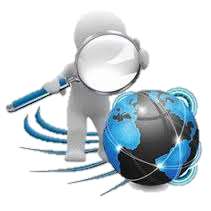 DIRECCIONAMIENTO ESTRATÉGICO
DIRECCIONAMIENTO ESTRATÉGICO
Establecer, comunicar y difundir los guiones turísticos como herramienta de trabajo en todas las guianzas en base a experiencia  e investigación etnográfica
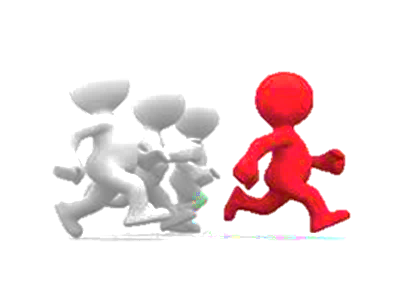 CAPÍTULO 2
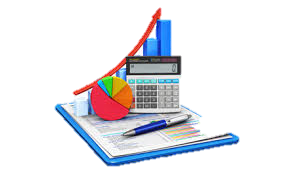 INVESTIGACIÓN DE MERCADO
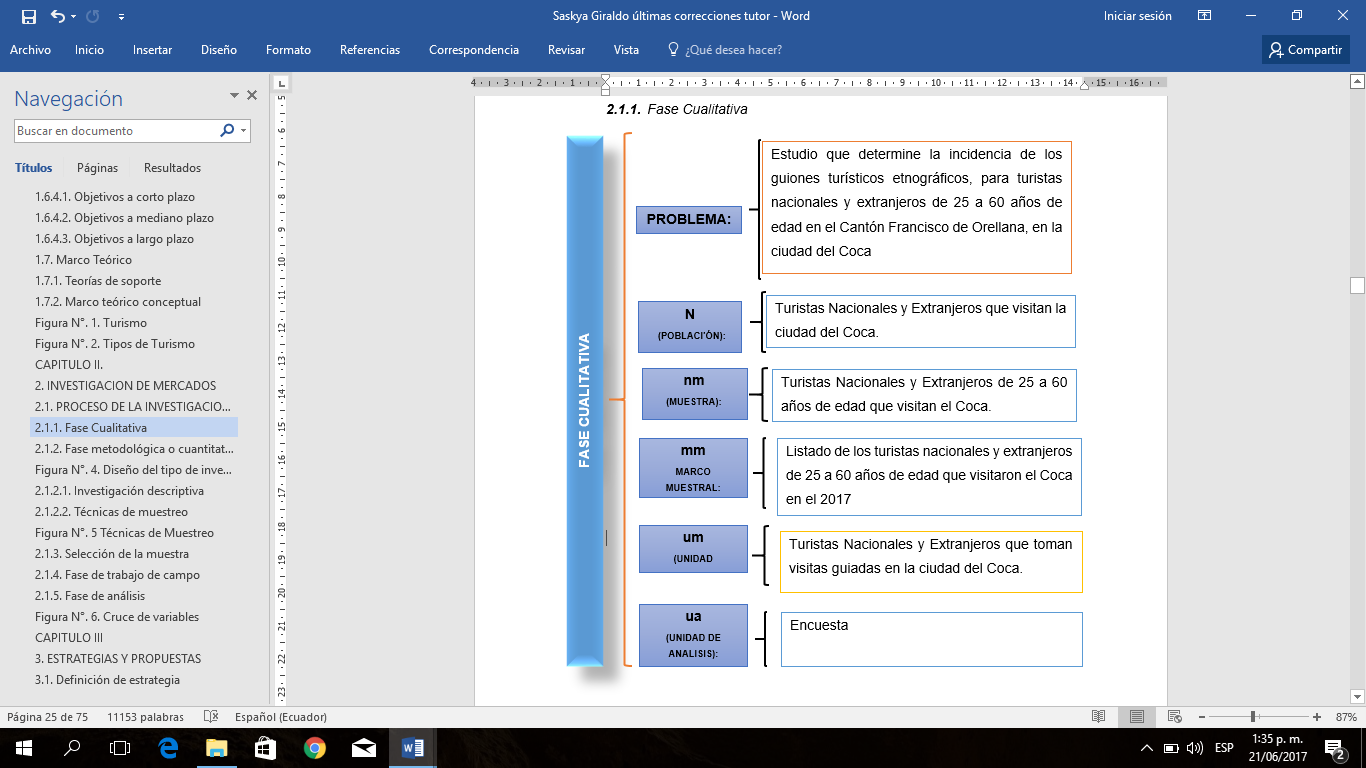 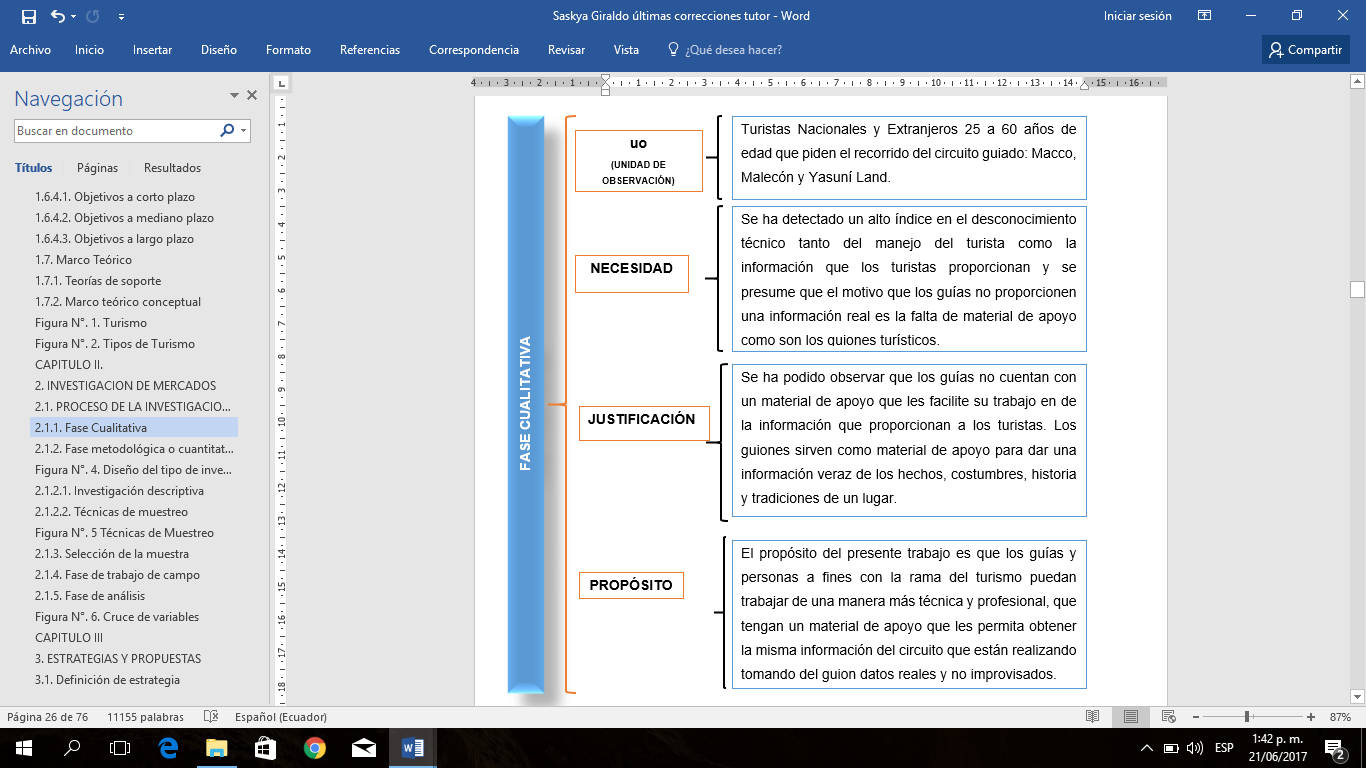 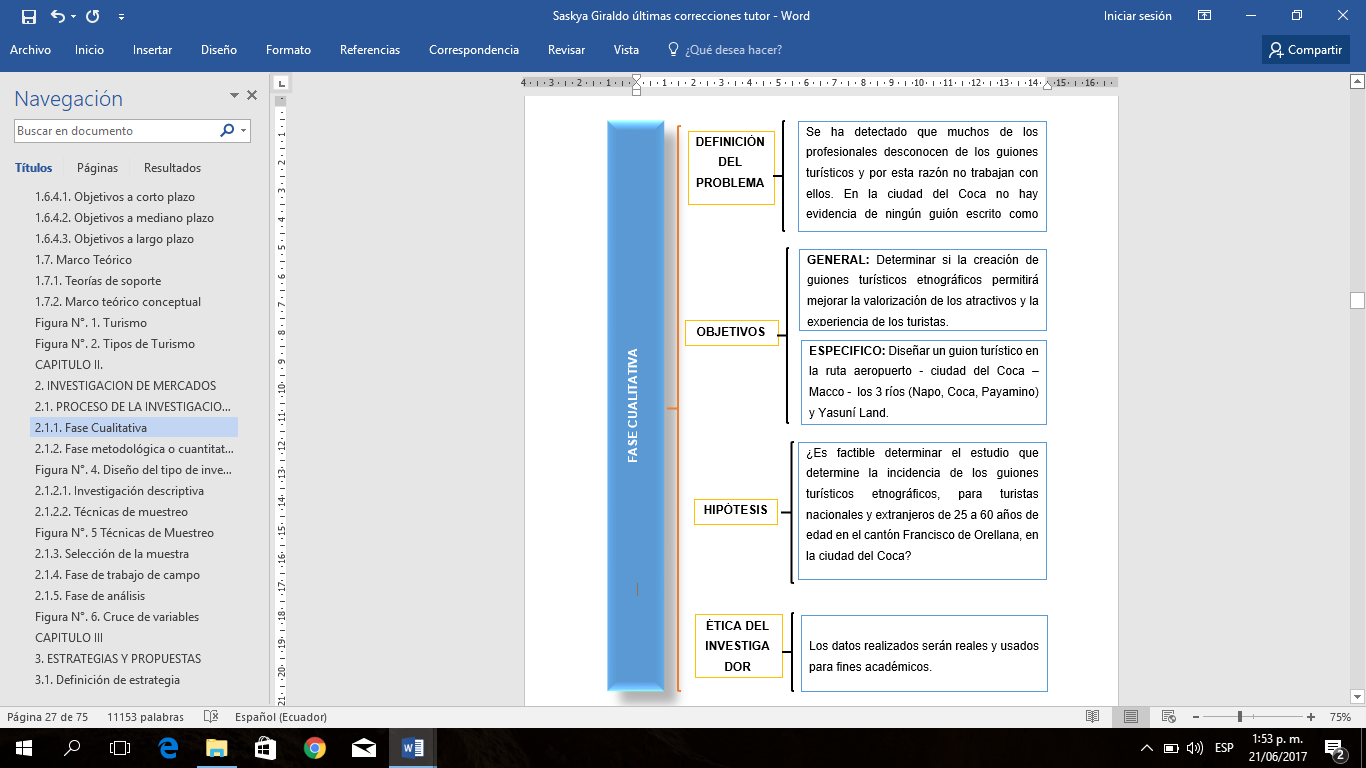 FASE METODOLÓGICA
TÉCNICAS DE MUESTREO
M. NO PROBABILÍSTICO
MUESTREO PROBABILÍSTICO
SELECCIÓN DE LA MUESTRA
N = 795
UNIVARIADO
Análisis de cada una de las variables estudiadas por separado
Por qué eligió este destino
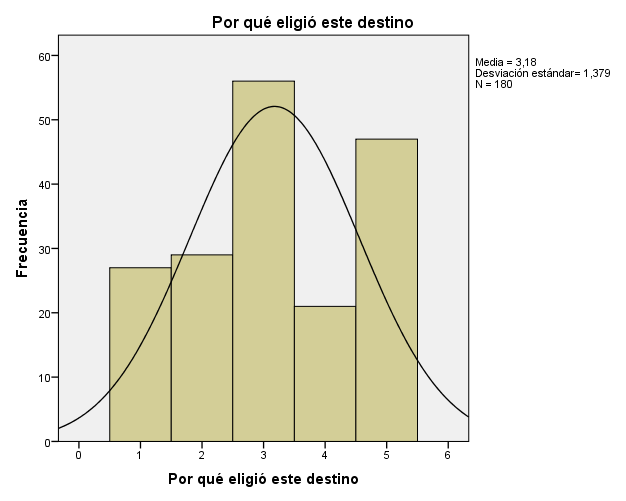 Según Diario el Telégrafo 20 de Octubre de 2013. La ciudad El Coca se convirtió en el primer destino turístico
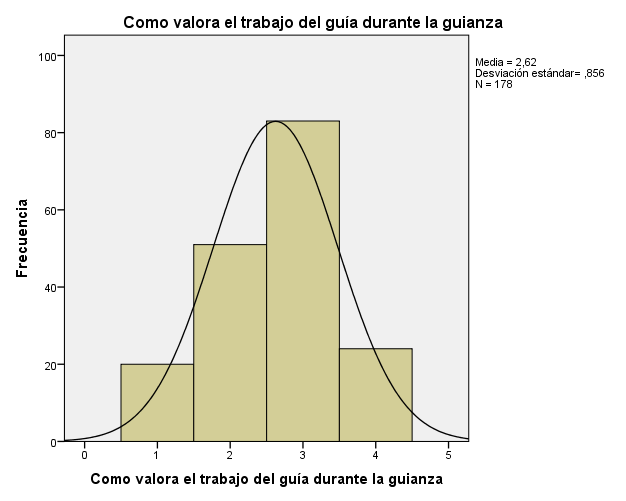 Según la OPTUR 2017, los guías trabajan conforme a los conocimientos individuales y no cuentan con un guión.
BIVARIADO
permiten medir la relación entre dos variables, comprende el estudio de cómo una variable influye en la otra.
Recuento
La valoración del trabajo del guía durante la guianza y la incidencia del material de apoyo en la mejora de las presentaciones en los recorridos se evidencia que el mayor contingente es de 83, existe asociación entre las variables, indicando la viabilidad del presente estudio.
CAPÍTULO 3
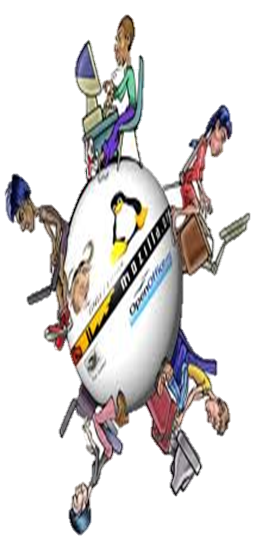 PROPUESTA
Tener buena presencia.
Tener dominio del idioma que guiará.
Saber solucionar los problemas que se presenten.
Ser amable y respetuoso.
Ser objetivos con la información que proporciona
CONCLUSIONES Y RECOMENDACIONES
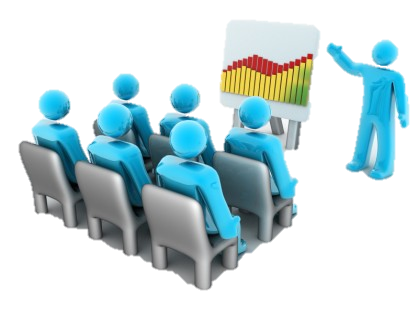 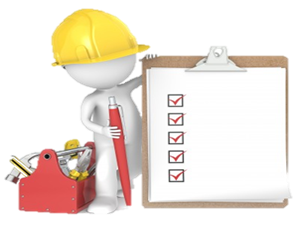 CONCLUSIONES
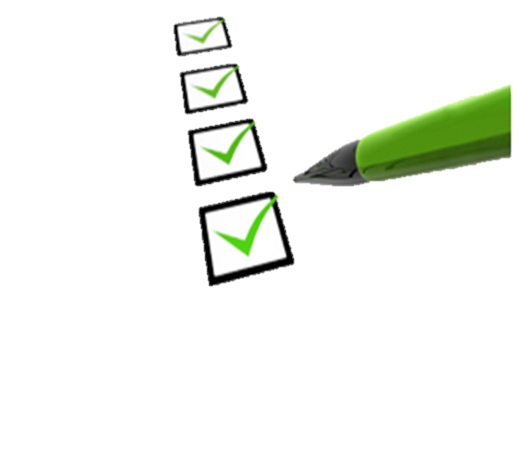 RECOMENDACIONES
Gracias por su atención…
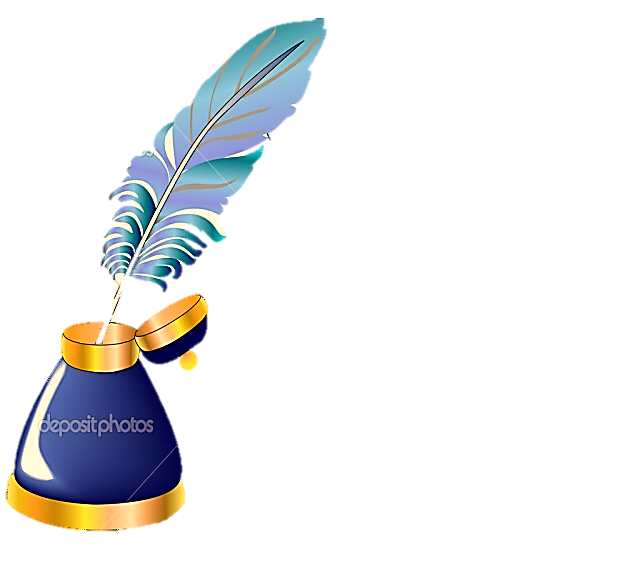 “Es duro fracasar, pero es todavía peor no haber intentado nunca triunfar”.
Theodore Roosevelt